CS548 Fall 2018 Web Mining Showcase 
by Mallak Alkhathlan, Jason Dsouza, Paritosh Goel, 
Preeti Havannavar, Sayed Inamdar 
Showcasing work by CHENYI LIAO, WANG WEIMIN, KEN SAKURADA,
AND NOBUO KAWAGUCHI on
Image-Matching Based Identification of
Store Signage Using Web-Crawled
Information
[Speaker Notes: This PowerPoint Template includes a series of slide masters with predefined layouts and color schemes for formatting slides
 Slide Masters are displayed when you right click on a slide and select Layout from menu]
References
A. R. Zamir, A. Dehghan, and M. Shah, ``Visual business recognition:A multimodal approach,'' in Proc. ACM Int. Conf. Multimedia, 2013,pp. 65668.
K. Simonyan and A. Zisserman. (Sep. 2014). ``Very deep convolutional networks for large scale image recognition.'' [Online]. Available:https://arxiv.org/abs/1409.1556
J. Deng, W. Dong, R. Socher, L.-J. Li, K. Li, and L. Fei-Fei, ``ImageNet:A large-scale hierarchical image database,'' in Proc. IEEE Conf. Comput.Vis. Pattern Recognit. (CVPR), Jun. 2009, pp. 248255
J. Redmon and A. Farhadi, ``YOLO9000: Better, faster, stronger,‘’ in Proc. IEEE Conf. Comput. Vis. Pattern Recognit. (CVPR), Jul. 2016, pp. 65176525
NavVis. Accessed: Mar. 6, 2018. [Online]. Available: http://www.navvis.com/
L. Yi, B. Liu, and X. Li, ``Eliminating noisy information in Web pages for data mining,'' in Proc. ACM SIGKDD Int. Conf. Knowl. Discovery Data Mining, 2003, pp. 296305.
Icrawler. Accessed: Mar. 6, 2018. [Online]. Available: https://github.com/hellock/icrawler
Google Places. Accessed: Mar. 6, 2018. [Online]. Available:https://developers.google.com/places
2
What is Signage ??
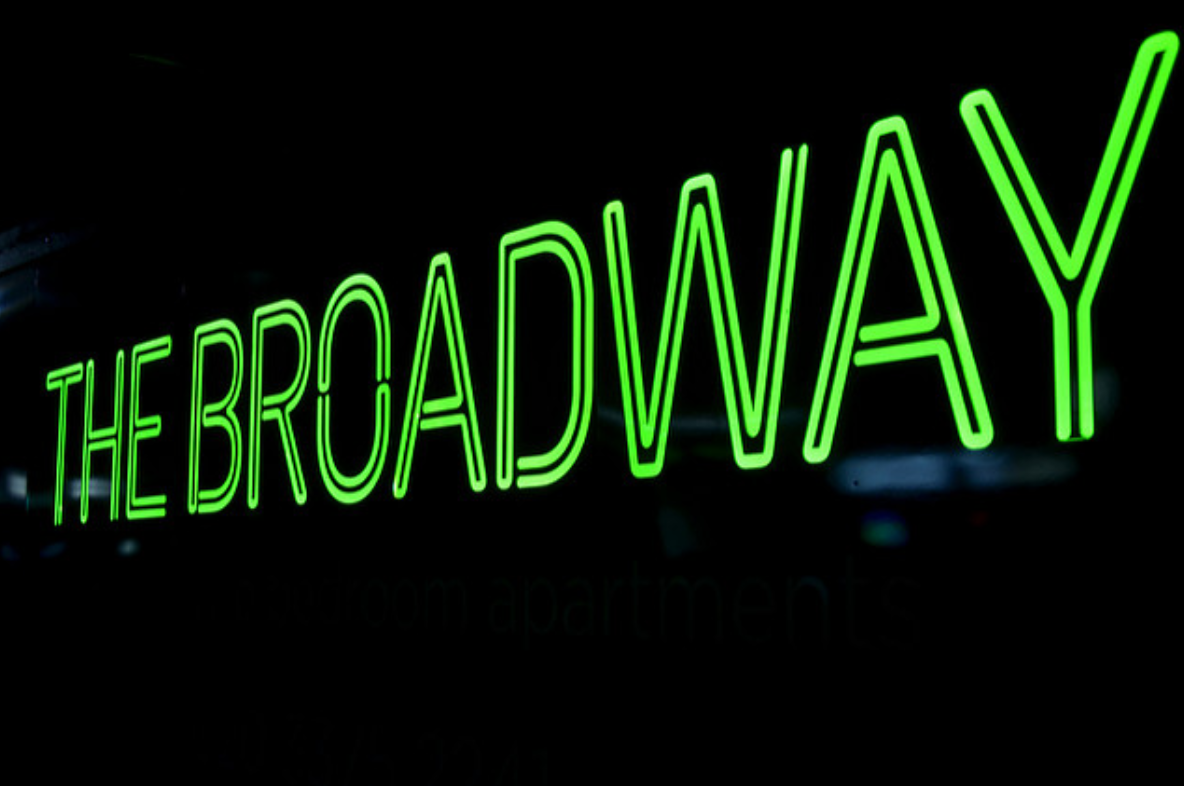 Signage is generally defined as any kind of graphic display intended to convey information to an audience.
http://octink.com/what-is-signage-and-what-is-its-purpose/
3
Objective
:
Authors propose a signage identifier in Web-crawled information – SIWI. which includes a web image data set construction method, which can self-generate high-quality data sets through automated web-mining. 

Goal:  - Automatic data set generation using Web Crawling.
             - Finding a efficient technique for signage identification
Introduction
The challenge is to match street images with relevant web resources.

Identification of store signage in street images is a prerequisite for this challenge.

It is necessary to identify and link store signage found within street images to external web resources in a cost-efficient as possible.

A technician can manually identify and label every store as a Point of Interest (POI) in the street images ,but this will add significant cost and maintenance issue.

To resolve this issue. Matching of web resources can be classified into the following two categories: textual-matching based methods and image-matching based methods.
Limitations facing existing methods
Textual-matching based methods depend on an Optical Character Recognition (OCR) process, which focuses on recognizing text characters from signage and can then compare against a candidate store lexicon.

The image-matching based method is dependent on specialized target datasets, which contains a group of pre-collected images.

Deep learning methods achieve human level accuracy recently but require millions of high quality training data.

Web-mining can be used to automatically assemble the target dataset from web resources but noise and a lack of sufficiently balanced data affect the accuracy of signage identification.
Signage Identifier in Web crawled Information
Requires only a list of store names and their corresponding web addresses as input.
The list is manually obtained from the official websites of their experimental shopping mall.
The street images from the same shopping mall are inputted without labeled signage, which is to be identified.
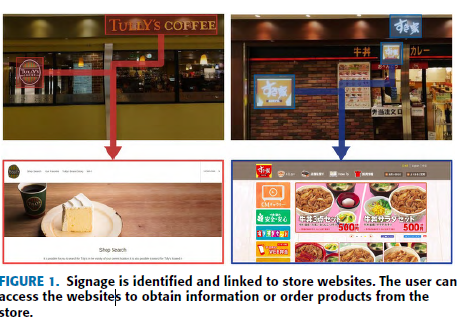 Process Overview
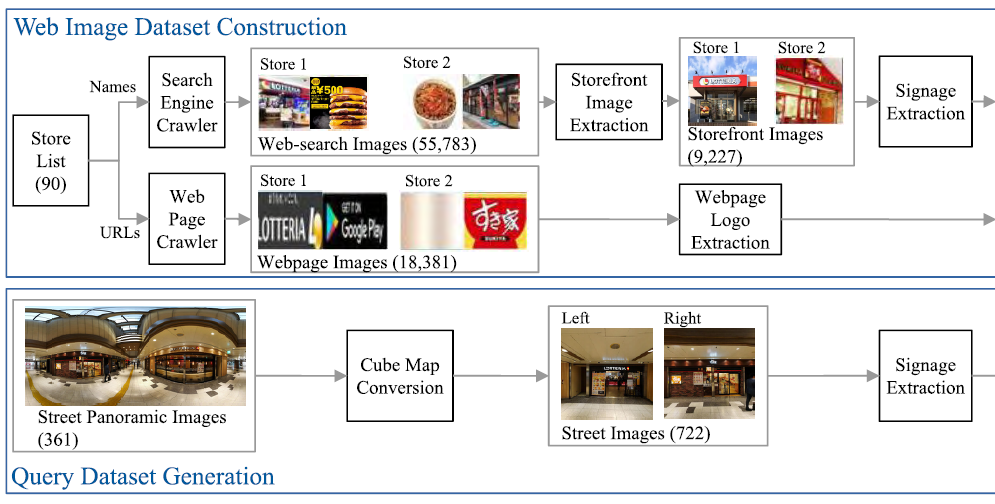 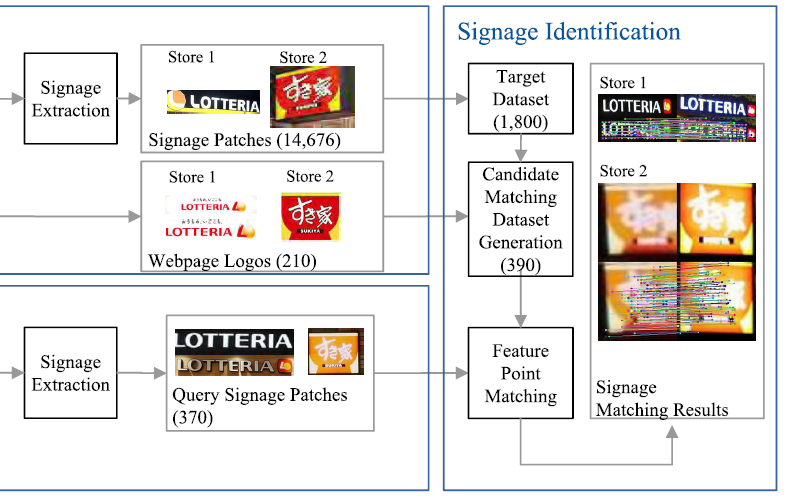 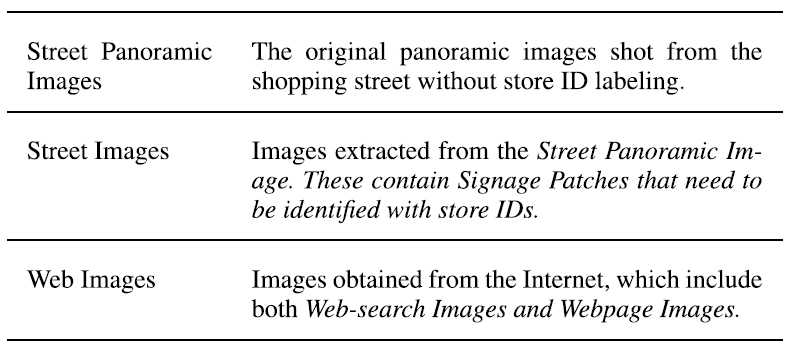 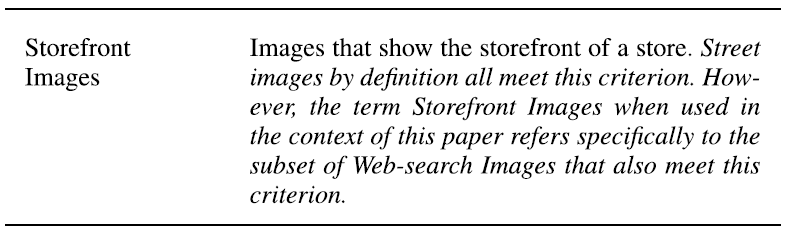 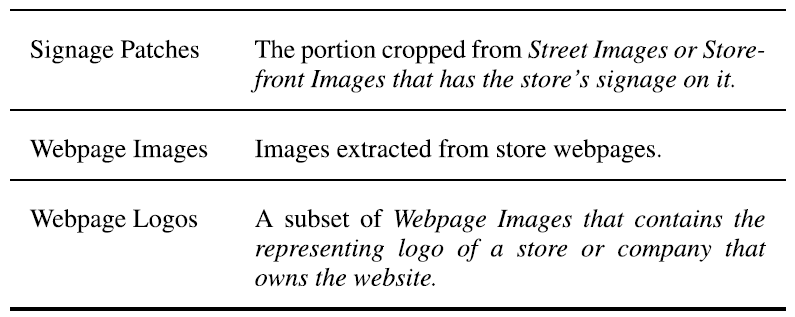 8
Web Mining: Hierarchy
Text
Web Content Mining
Multi media
Web
Web Structure Mining
Hyperlinks
Web Usage Mining
Web Log Records
9
Crawlers
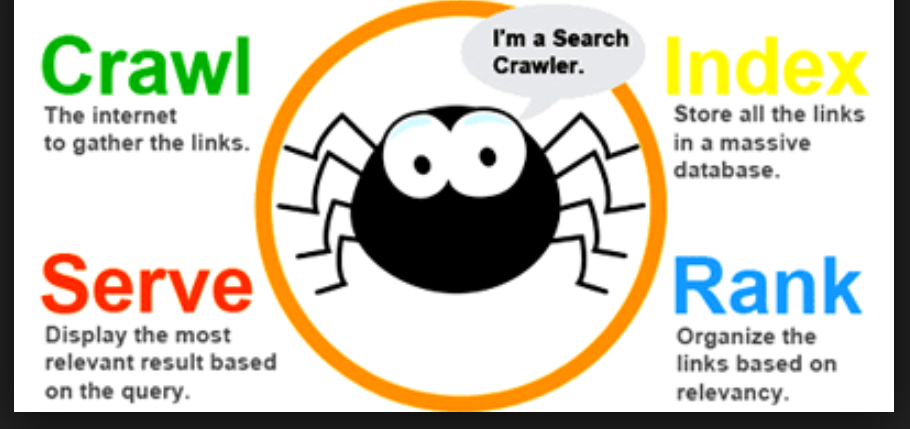 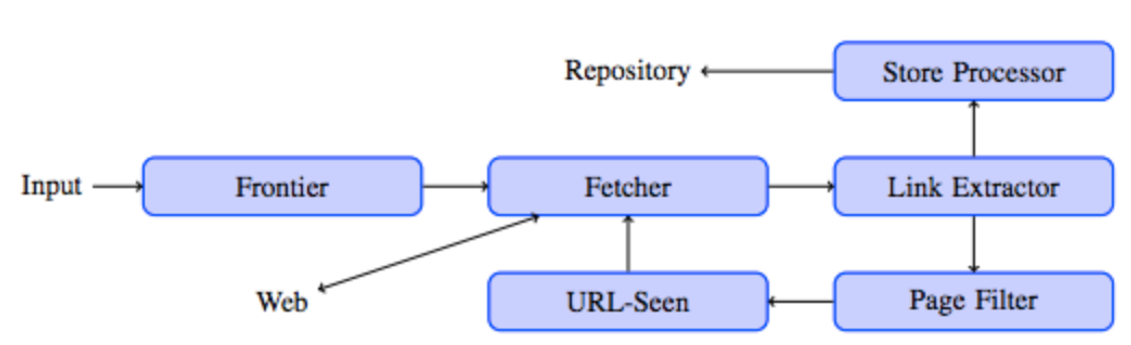 Fetcher: Retrieves content from a Web page
Link Extractor: Parses the HTML and retrieves the links
Store Processor: Stores all the extracted information
Page Filter: Send all interesting links to URL-Seen module
URL-Seen: Detects if the URL is seen, if not sends it to the frontier
http://www.seosolutionsindia.com/blog/2015/04/20/top-search-engines-name-of-their-robots-crawlers-spiders/search-engines-robots-crawl/
10
Crawlers for Web Mining
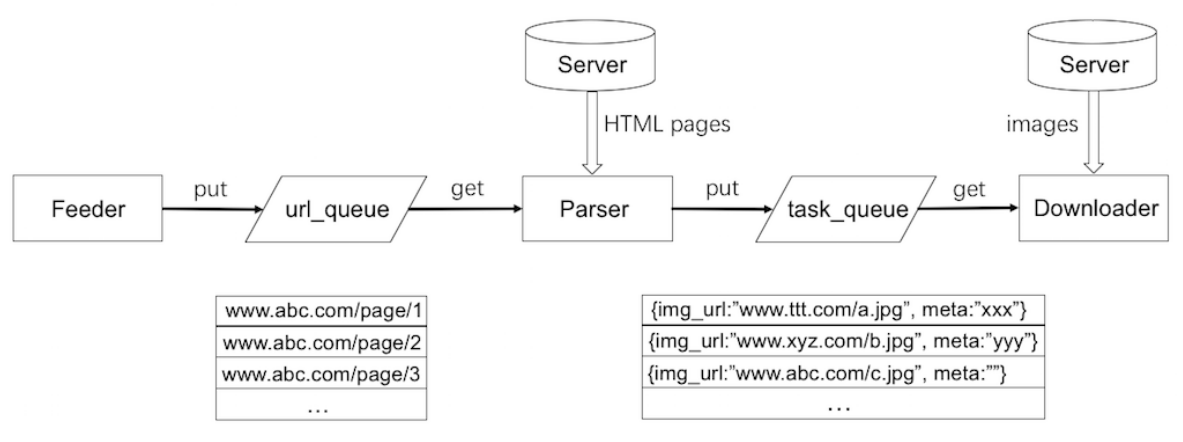 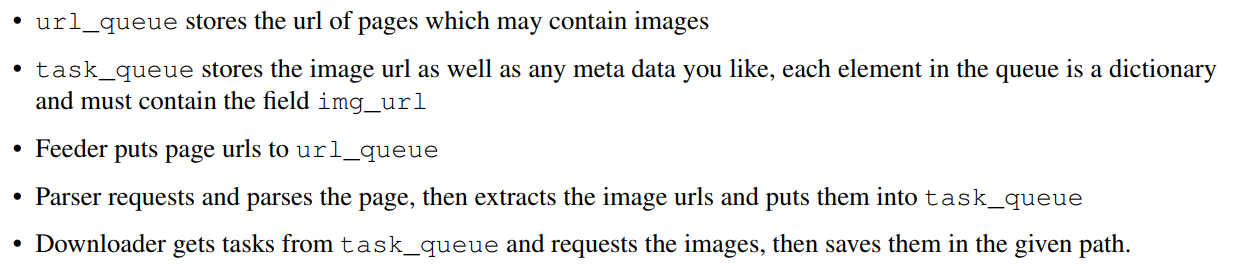 11
Web Image Dataset Construction
Web-Search Image Crawler
Web-Search Image Collection
Storefront Image Extraction
Signage Extraction
12
Search-engine crawler downloads images from Google’s image search engine
Keywords used: “store name” and “store name + shop”
Search result limit : 300 images larger than 200 x 200 pixels for each keyword 
Number of images = 55,783 from 90 stores of mall A
Web-Search Image Crawler
Web Search Image Collection
Storefront images extracted; irrelevant images filtered out using fine tuned VGG16 deep network(binary classifier)
Classifier output : Storefront image or Irrelevant image
Training dataset : images from 55 stores in shopping mall B
Manually label 20 storefront and 20 irrelevant images for each store.
Validation dataset : 200 storefront and 200 irrelevant images from 10 different stores from mall A
Storefront Images Extraction
13
[Speaker Notes: Experiment conducted on 90 stores in a shopping mall in Japan. 
Size of 200 x 200px ensures resolution after cropping out signage patches
“store name” fetches 604/1800 (33.56%) storefront images
“store name + shop” fetches 772/1800 (42.89%) storefront images

Shopping mall B(to ensure generality) unrelated to shopping mall A
Stores in B do not overlap with stores in A
Images obtained using web-crawl search as for mall A]
Web Search Image Collection
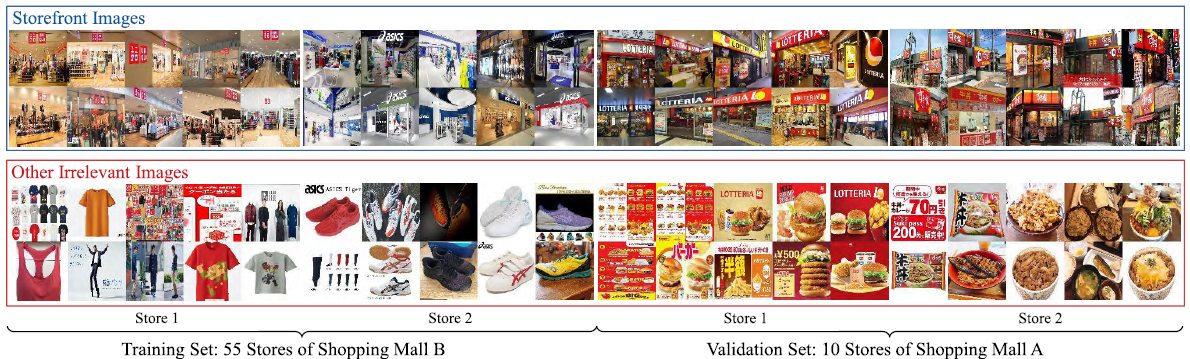 VGG16 pretrained on ImageNet dataset

Alter last 2 dense layers and last softmax layer

Training: Batch size = 16 ; 138 iterations each epoch

Performance evaluation metrics used : Precision, Recall, F1-measure

Effectively filters out irrelevant images
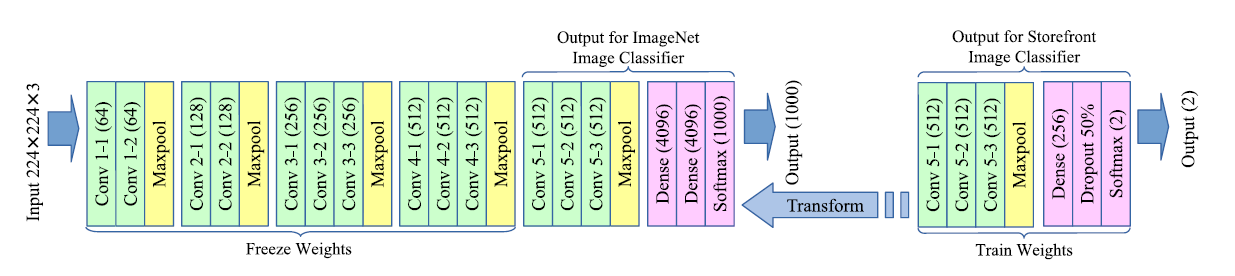 14
[Speaker Notes: Alterations : 256 neuron dense layer ; 50% dropout layer , 2 neuron softmax layer
network converges on the 18th epoch . precision of 98.48%,recall of 97.00%, and F1-score of 97.73%.]
Signage patch extraction used to crop signage patches from storefront image
Web Search Image Collection
YOLOv2 used for signage detection from storefront images
iii. Signage Extraction
Input: 11,000 storefront images from mall B
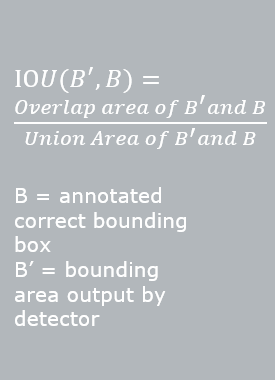 Evaluation: precision, recall, F1-measure, IOU
15
[Speaker Notes: Manually annotated 1063 bounding boxes 
Initial YOLO pretrained with PascalVOC dataset]
Web Search Image Collection
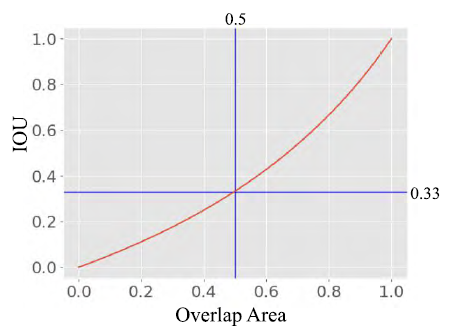 Validation set: Manually annotated 200 storefront images of 10 stores from mall A  
Prediction considered correct if IOU exceeds arbitrary threshold θ 
θ=0.33 when overlapping area = 50%
Output ϵ [0,1], results with confidence value <  θ discarded
16
[Speaker Notes: - Iterate experiment multiple times for each threshold value b/w 0 to 1 in increments of 0.01]
Results of Web-Search Image Collection
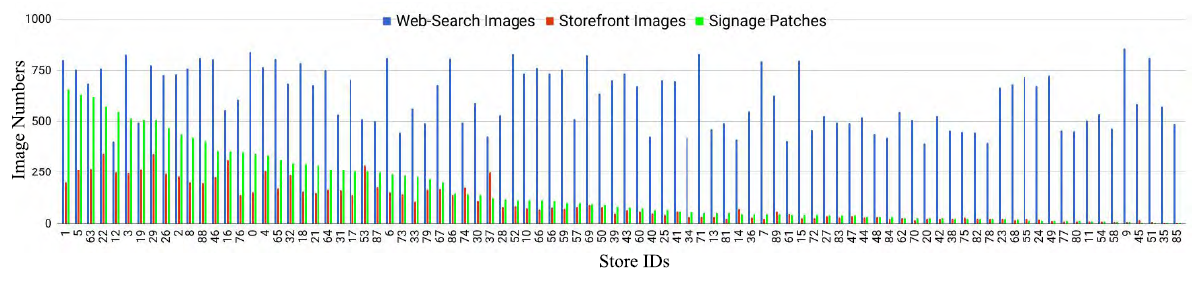 Storefront image extraction process effectively prunes 46,556(83.46%) irrelevant images from 55,783 web-search images
Signage extraction process extracted 14,676 signage patches from the remaining 9,227 storefront images
17
[Speaker Notes: StoreID sorted in descending order of number of signage patches.
Number ranges from 3 to 657
Significant imbalance: famous stores much more well represented on Internet than local stores
Difference in search results of stores with food/services-returns storefront images compared to stores which are also a brand name for clothes/shoes- returns products
Leads to search for webpage logo extraction]
Web Page Logo Extraction
The Webpage Image Crawlers scans all nodes of the HTML and downloads web-page images and relevant data including image-url and hyperlink from the web pages.

For each store website, the homepage along with 10 sub-webpages were crawled.
Use webpage Image Crawler to extract all images from the webpage.
Identifying and extracting webpage logo, from all the extracted webpage images.
18
[Speaker Notes: Web-page logos are a small subset of webpage images. A website may have one or two logos but a thousand of other images.  TWO STEP PROCESS:
The paper crawls the homepage and at max 10 sub-webpages for each website. The 10 sub-webpages are linked by hyperlinks from the homepage, excluding off-site links]
Web Page Logo Extraction
All <img> element in the HTML document were extracted. Also some webpage images maybe hidden in the element’s background image attribute defined in the Cascading Style Sheets(CSS), these images were searched for and extracted.

Through this process a total of 18,381 webpage images were extracted from 74 stores in the Shopping Mall A.
Use webpage Image Crawler to extract all images from the webpage.
19
[Speaker Notes: The crawler scans all nodes in the HTML document and extracts the background image if the node has one. In other cases, a webpage image might be a PNG image with a transparent background. It relies on the background color of its parent nodes to form part of the color scheme of the logo. Therefore, when the crawler    finds an image type capable of having transparency, such as a PNG, the crawler then scans all its parent nodes in the proper sequence to locate the one which has the same background color attribute in CSS, and converts the PNG  image into JPG with the matching background color.]
Web Page Logo Extraction
The following features were used to extract web-page logos from the collected webpage images:


Feature 1: If a webpage image links to its homepage, then it is probably containing a logo image.

Feature 2: If an image frequently appears in most of the website's webpages, then it probably is a logo.
Identifying and extracting webpage logo, from all the extracted webpage images.
20
Web Page Logo Extraction
Webpage images extracted with higher frequency also contained some noise such as tiny buttons and placeholders.

Through Feature 1 alone 165 images were extracted from 18,381 including logos for 70 stores.

For the remaining 4 stores, 45 webpage images including all logos of the four websites were extracted using Feature 2.
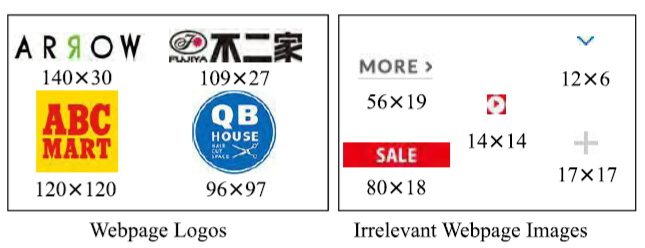 Identifying and extracting Webpage Logo.
21
[Speaker Notes: Webpage Images with higher frequency were extracted. The frequency were chosen by carrying out this process on the other Shopping mall B and finding out the appropriate frequency ratio for the logo image.]
Query Dataset Generation
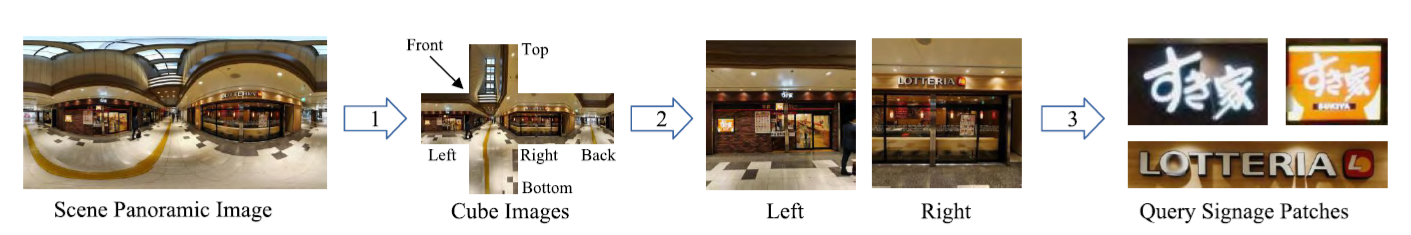 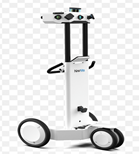 The scene panoramic image are collected by NavVis and are converted to a cube image including the six cardinal directions left, right, top, bottom, front and back.
The left and right images are extracted as store front images since the picture is taken from the passage and the stores are located on the left and the right side.
22
[Speaker Notes: The scene panoramic images are collected by NavVis and are converted to a cube image including the six cardinal directions left, right, top, bottom, front and back. The shooting direction of NavVis is parallel to the passage, so we use only the left and right images as the query street images, because only those images face the storefronts.

The query signage is the storefront signage extracted from panoramic images. Using the same signage extraction discussed earlier using the Yolov2, 370 signage patches are extracted from the storefront as query signage patches. The goal is to identity and label the correct store ID for each query signage patch.]
Signage Identification
Two popular techniques used for signage identifications :
Feature Vector technique
Feature point matching technique
23
Feature Vector Technique
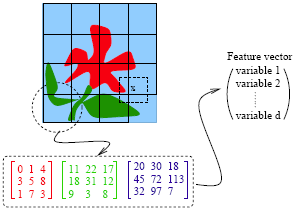 Convert images into fixed length feature vectors. 
To find similar images, we find the vector cosine similarity. 
The feature vector technique cannot handle noise and imbalanced samples introduced by self-generated dataset using web-mining.
24
Feature Point Matching
Feature points are matched.
Works well even on Noisy data sets.
Is more time consuming 

Takes unreasonable computing time to match query image with dataset
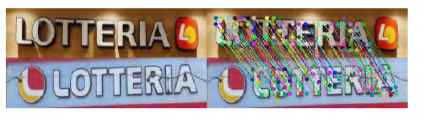 Faster Solution
Generate a candidate matching dataset with Feature Vector technique and then apply Feature Point matching technique on small dataset - Hybrid Image Matching Method
Query Image
Image Dataset
Resulted Matched Images
Candidate Matching Dataset

~smaller
Feature Point
Feature Vector matching
2048 dimension vector
Matched images with storeid ~4
4 images from each store id (2 from web signage and 2 from web logos) ~390 images
1800 signage Images (90 stores)
Feature Point - Signage Matching
Deep Matching - Computes correlation between non-overlapping 4 * 4 atomic patch in entire image.
Computation time increases quadratically with respect to WIDTH AND HEIGHT
300 * 300 pixel image takes around 1 sec, whereas 200 * 200 image takes 0.2 seconds. Therefore images are resized to 200 max width/height.
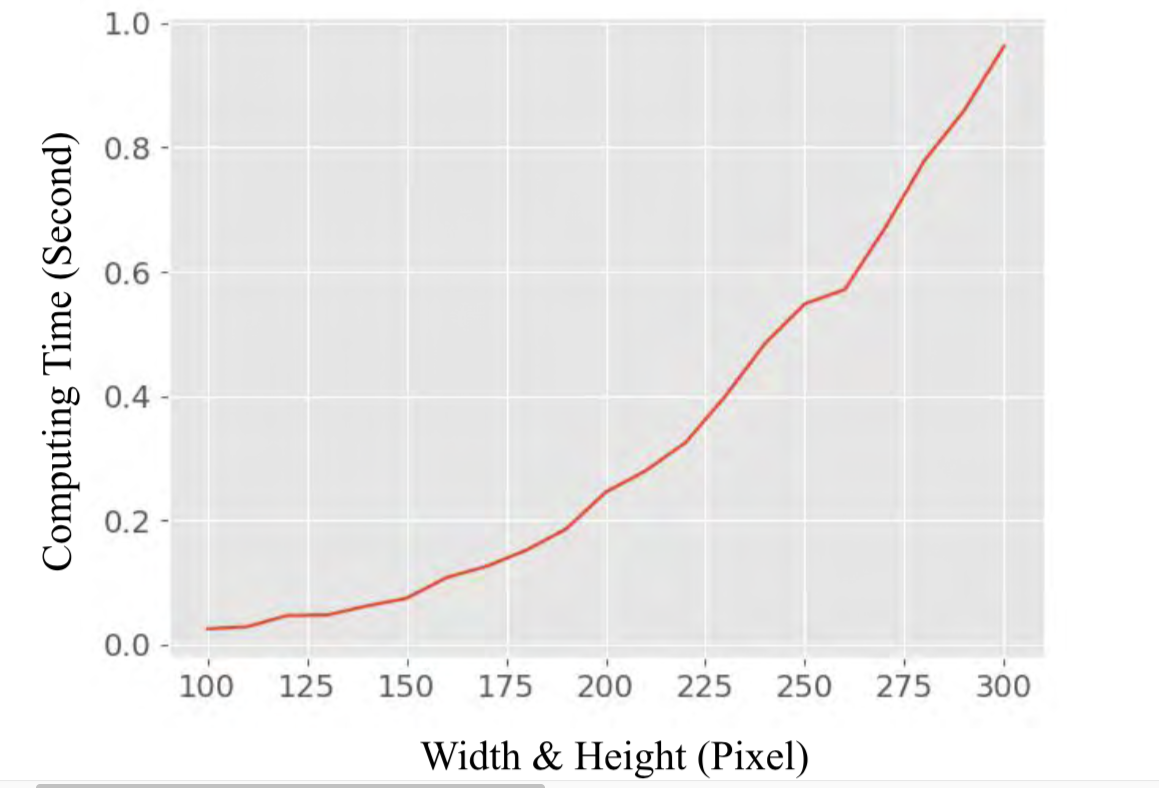 27
Matching opposite theme images
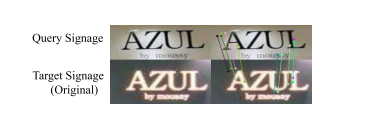 Inverse signs were not detected
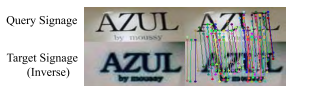 Matching is done on inverse of the image also.
Darker image should be matched with brighter one
28
Evaluation Experiment
370 Signage from 90 stores patches extracted from panoramic images queried with data set and manually verified the results.
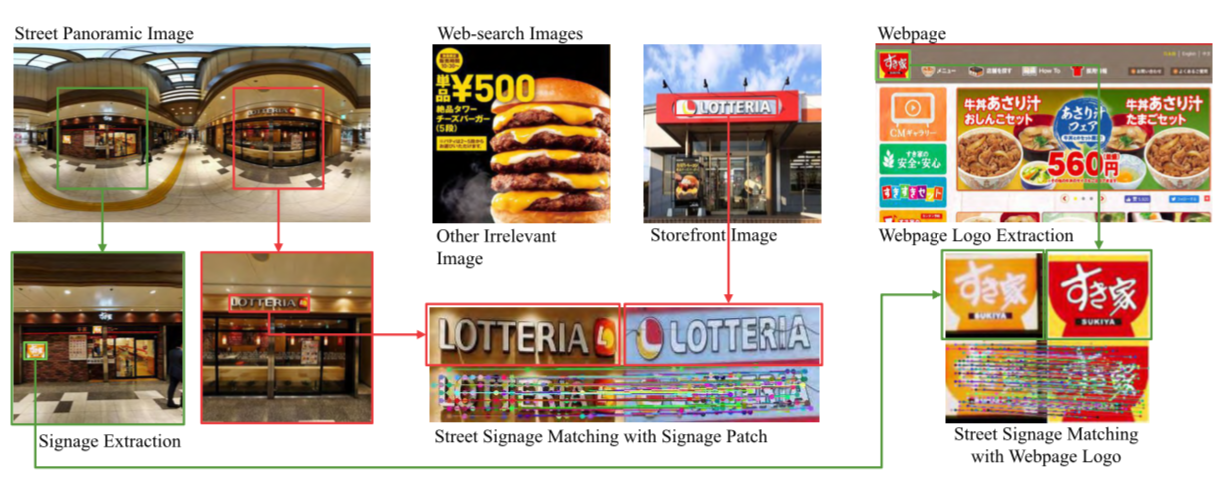 Accuracy
Other Approaches for Signage Matching
Experimented with OCR-based Signage matching
Training-Based image matching methods
Tried different methods of feature point matching (Deep Matching, ORB, SIFT, Deep Matching)
Comparison with other approaches
32
Conclusion - Overall System
Input
List of Stores with their website URLs
Dataset creation 
Using website logos, online images
Signage Dataset with store information
Matched Store ID
Signage Extraction
Extract
Signage Query
Query Image
Signage Extraction
Conclusions
Questions
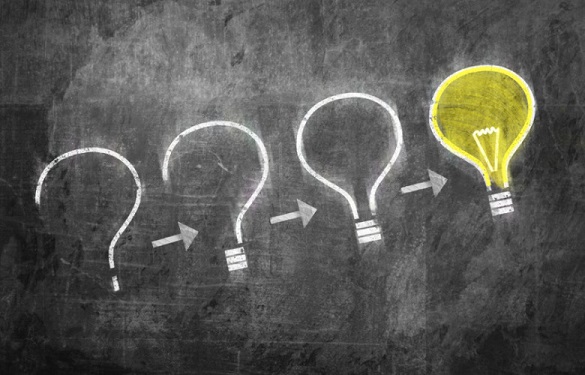 35
http://www.nscblog.com/miscellaneous/questions/